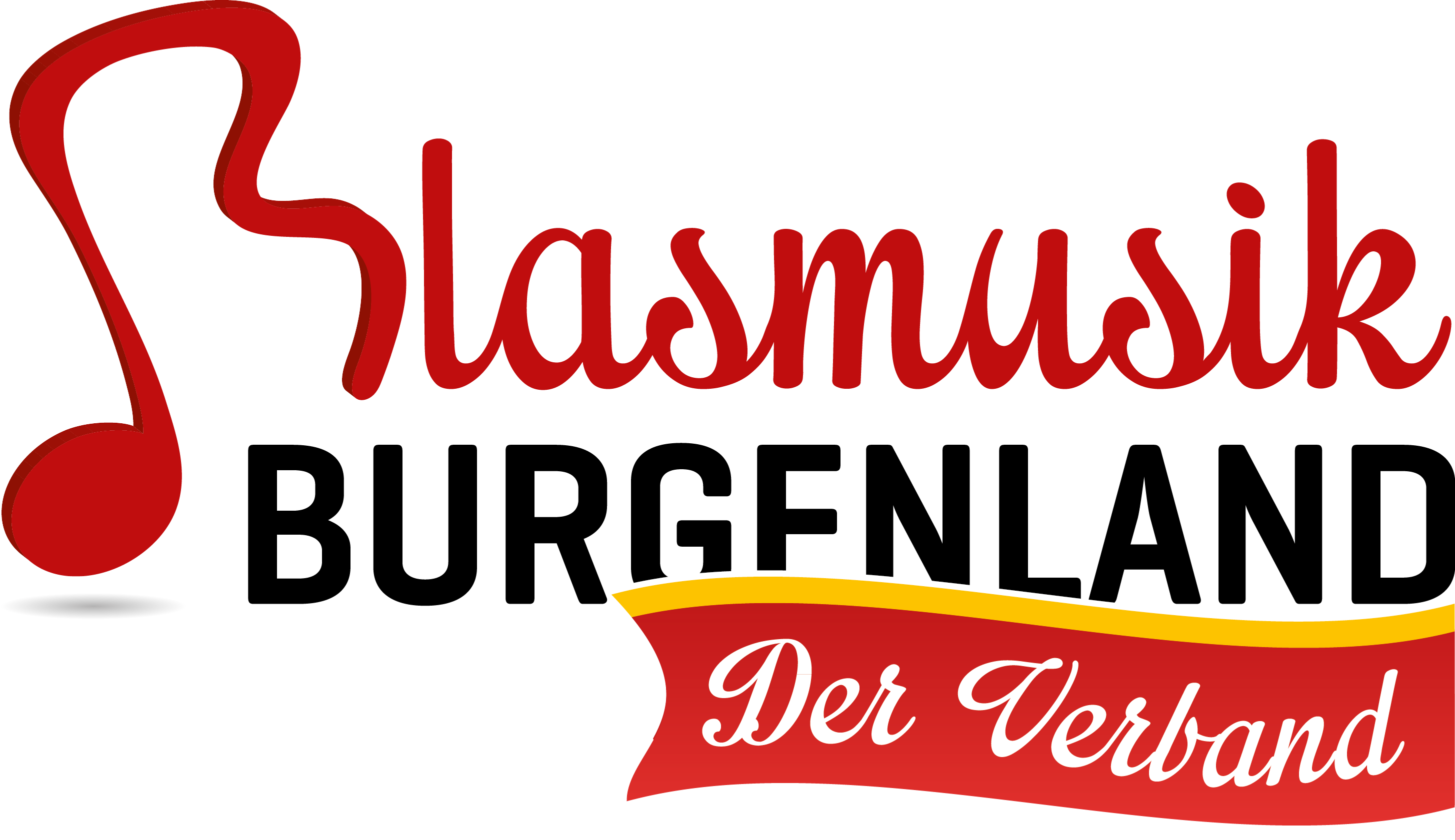 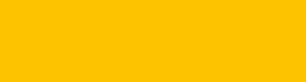 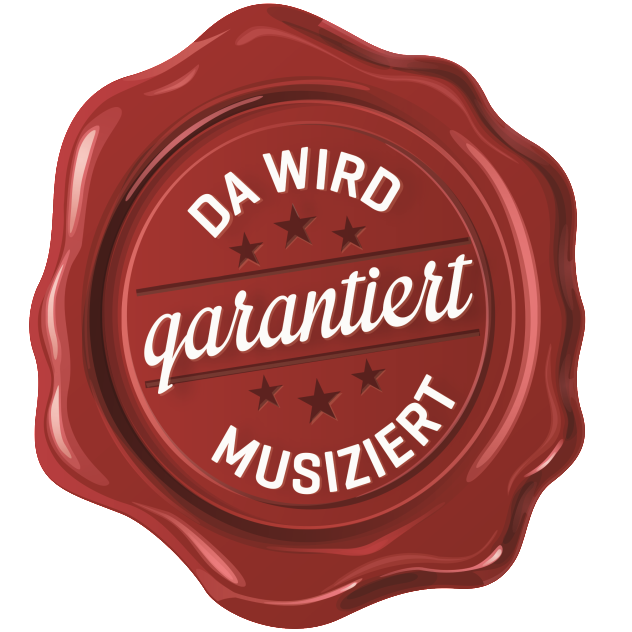 Inhalte und Bilder zur Verfügung gestellt vom Blasmusikverband Steiermark
Stabführerausbildung
6. Einheit
09 03 2015
Stabführerausbildung
6. Einheit

Wiederholung
Praktische Probe
Mit einer Übungskapelle



Hilfsmittel: Buch und DVD Musik in Bewegung, Übungskapelle
6. Einheit
3
Stabführerausbildung
Wiederholung

Theorie 
Wertungsprogramms in D (inklusive aller Varianten bei den Formationsänderungen) 
Instrumentengriffe, Marschaufstellung
Straßenverkehrsordnung, Dirigieren
Praktische Probe
Mit einer Übungskapelle



Hilfsmittel: Buch und DVD Musik in Bewegung, Übungskapelle
6. Einheit
4